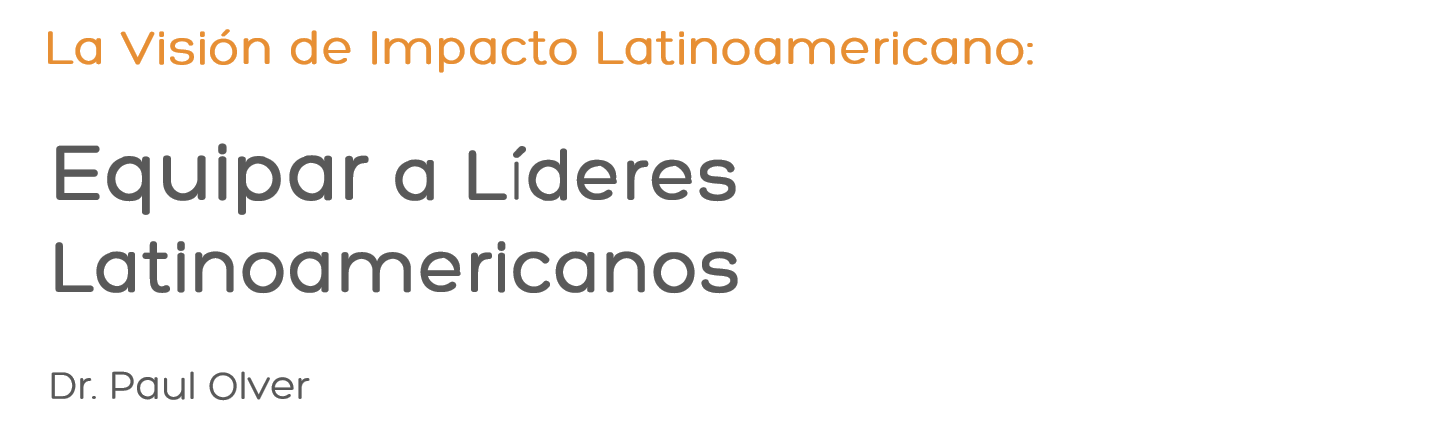 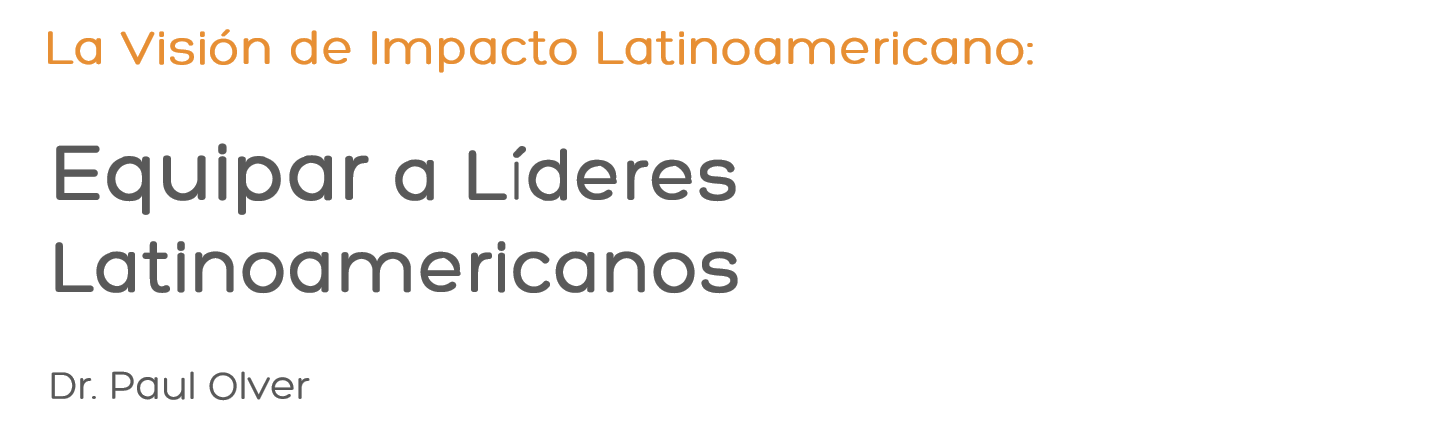 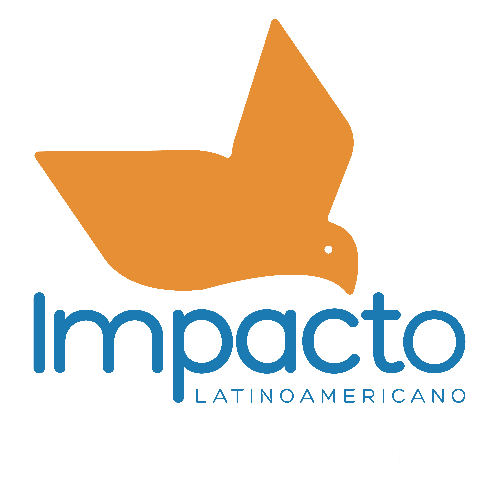 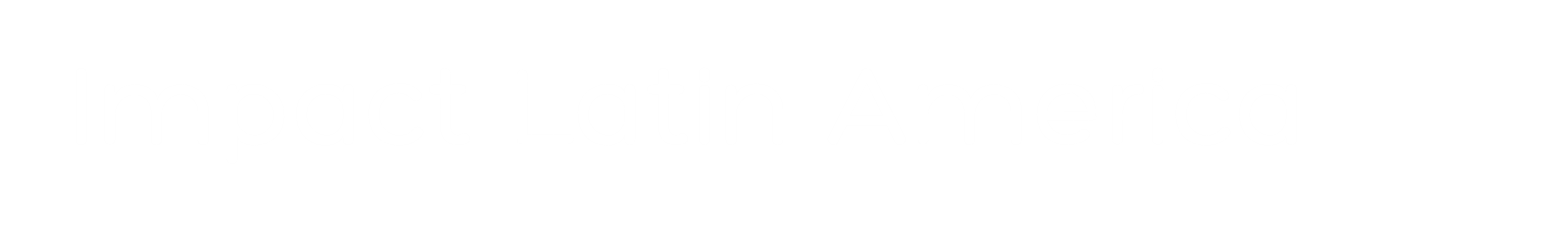 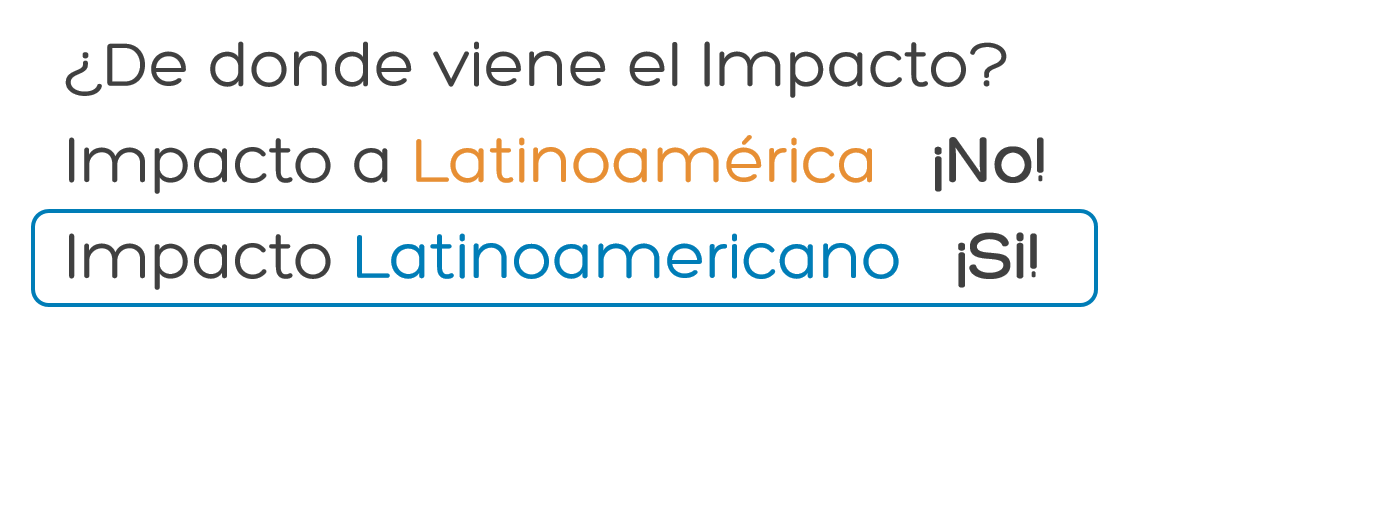 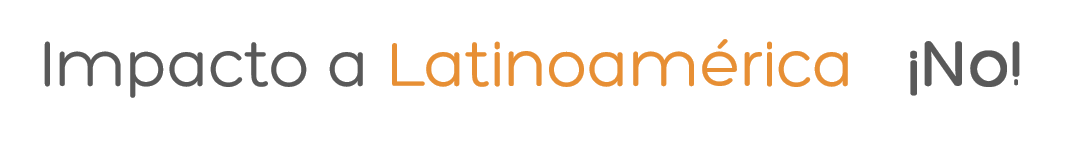 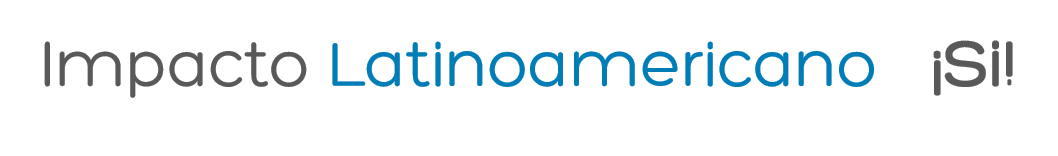 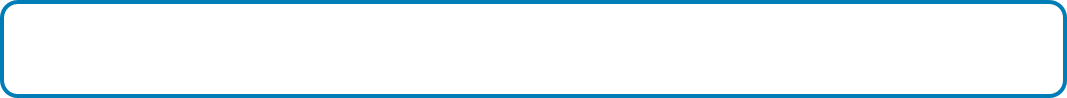 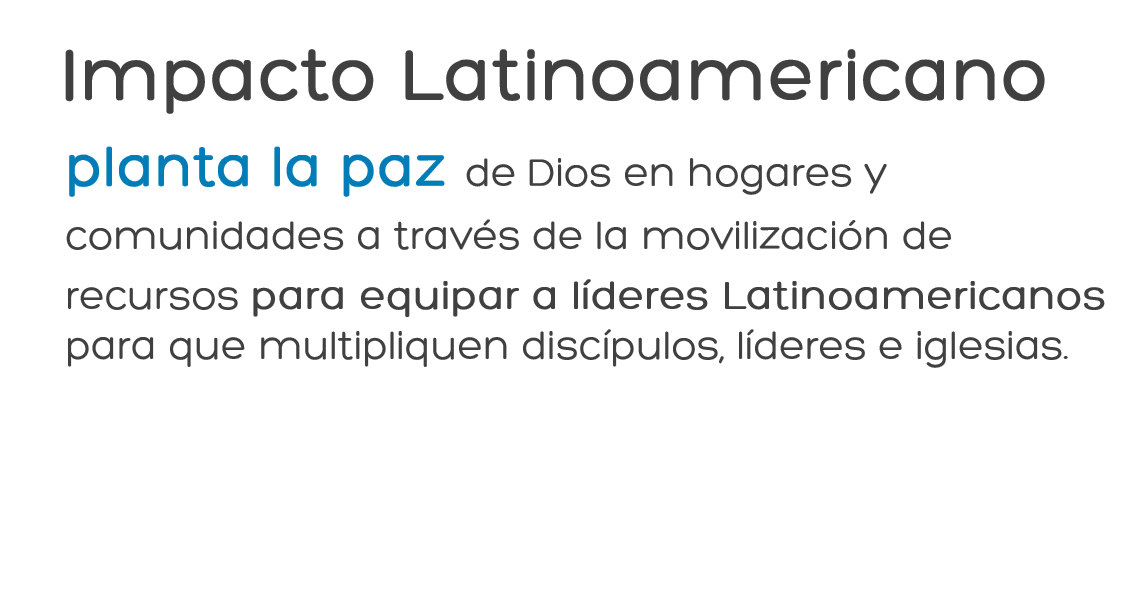 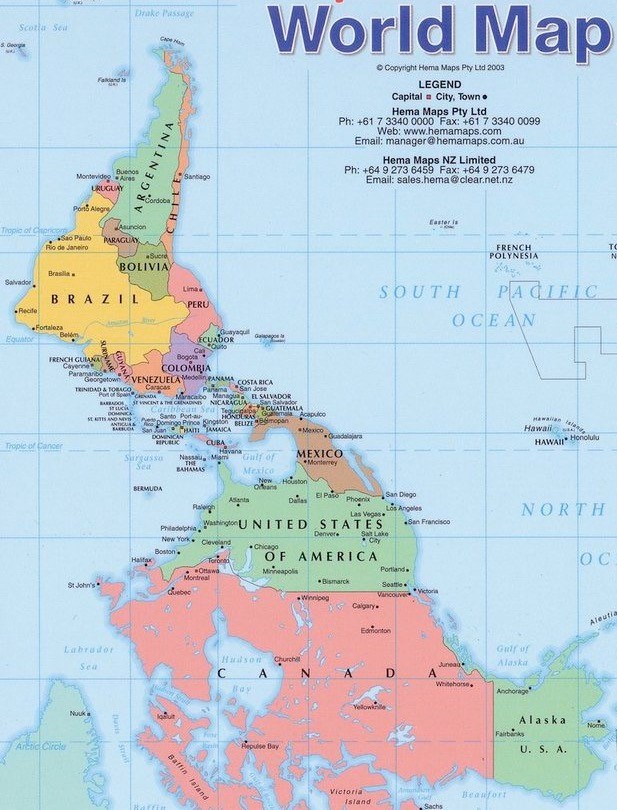 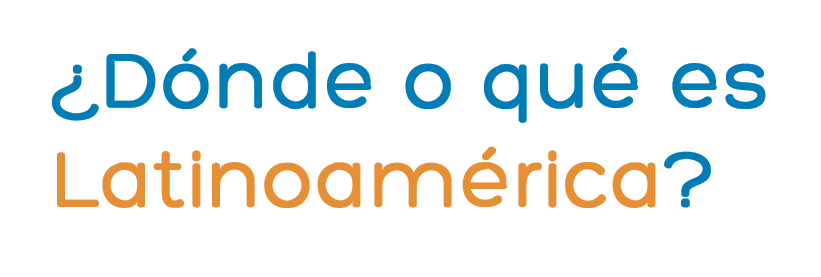 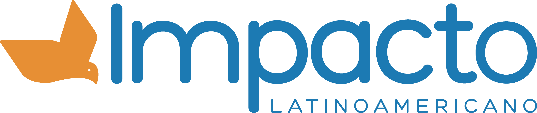 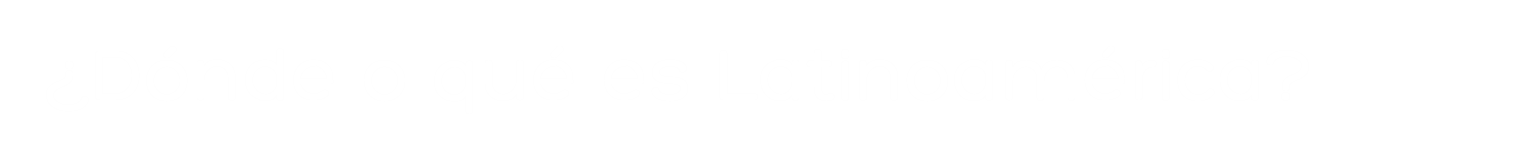 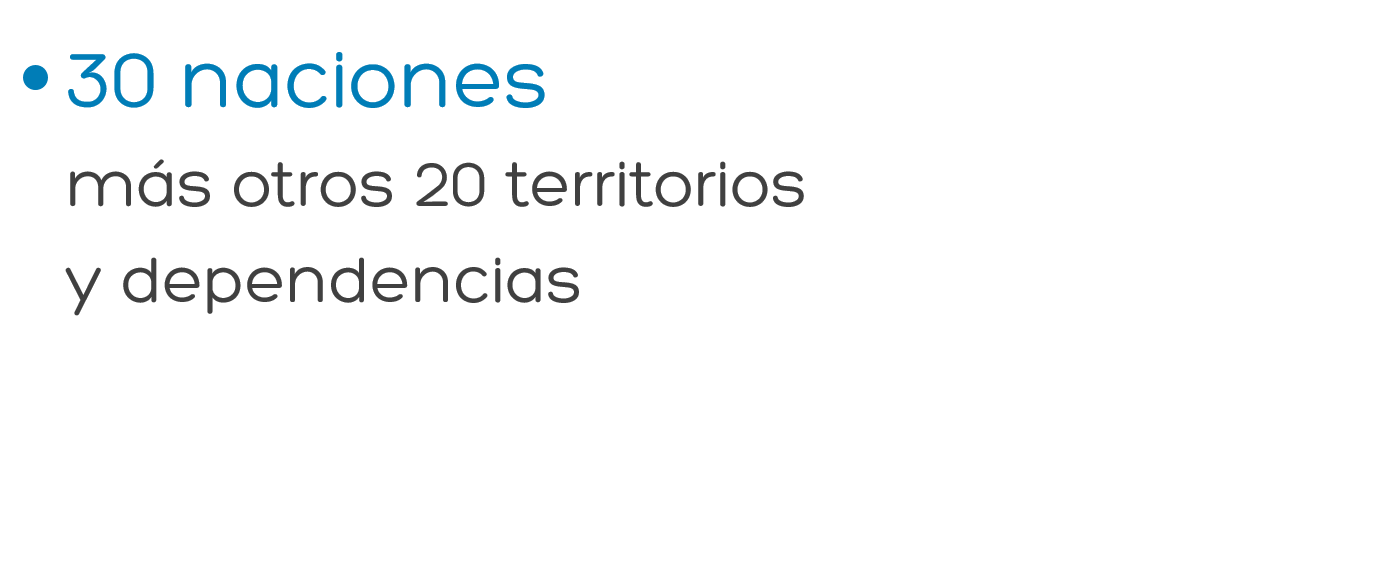 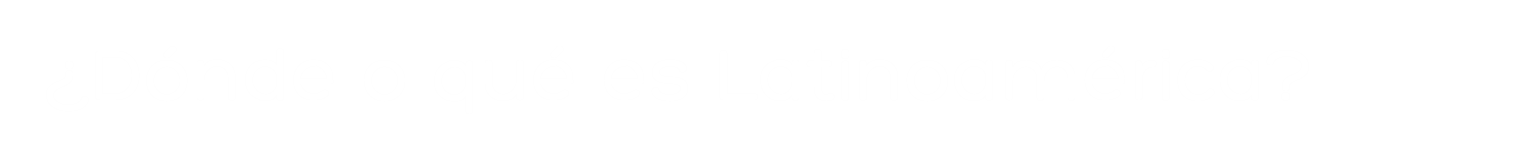 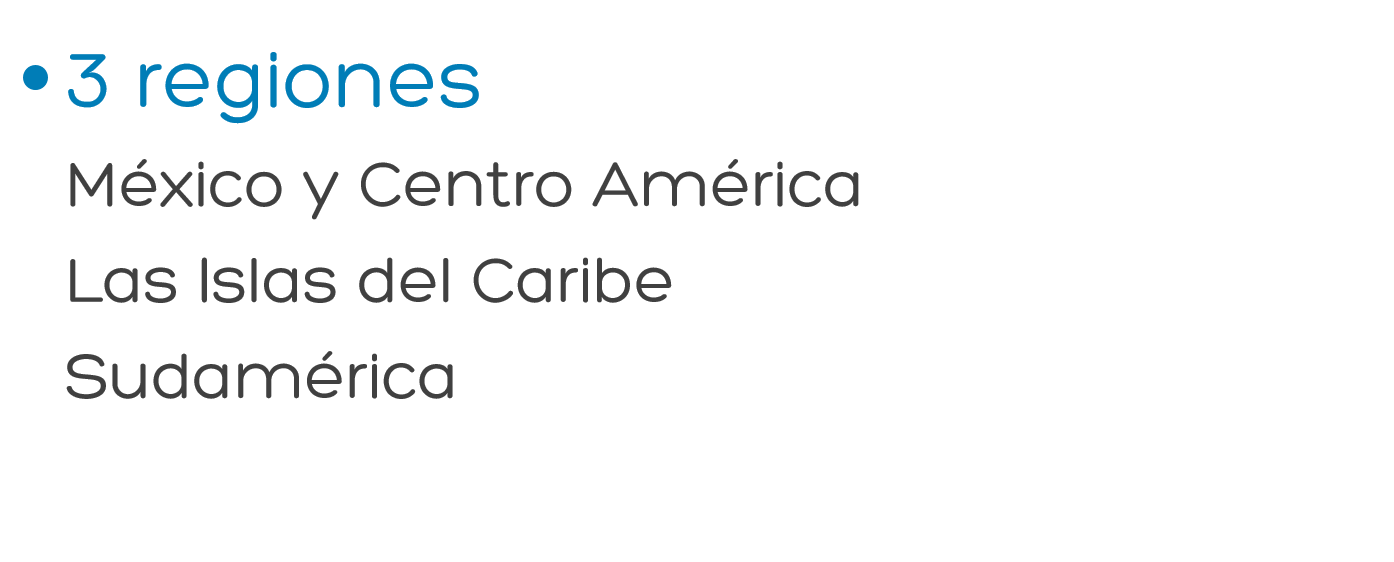 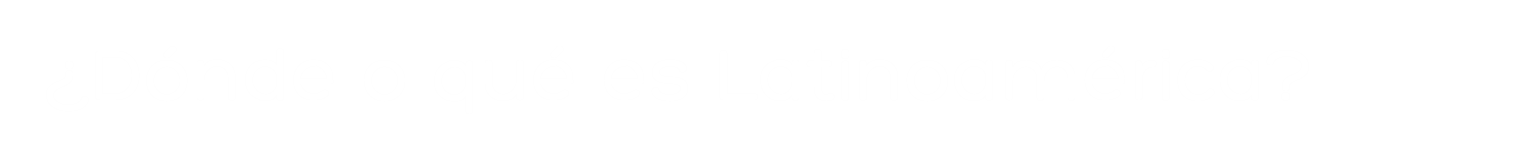 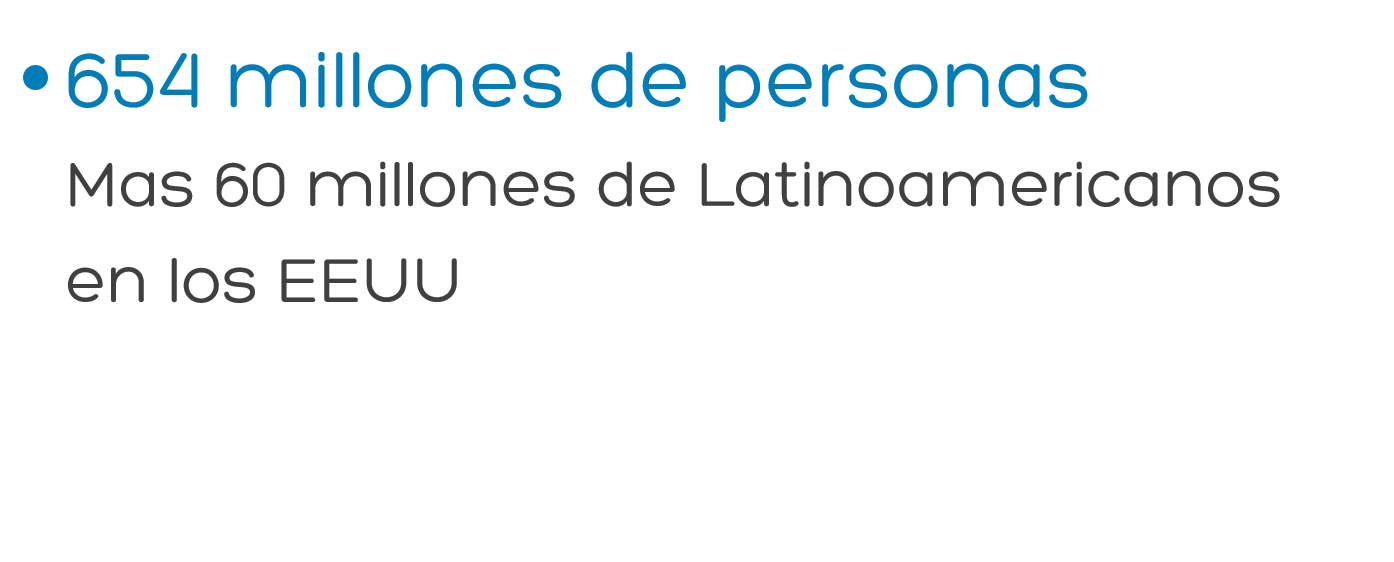 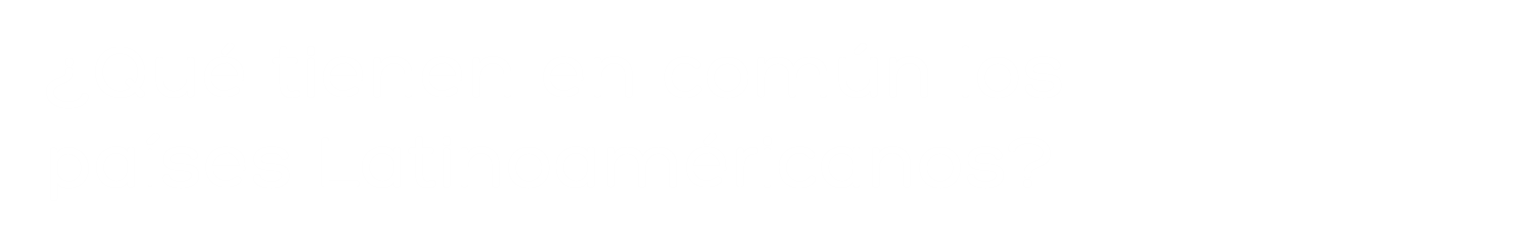 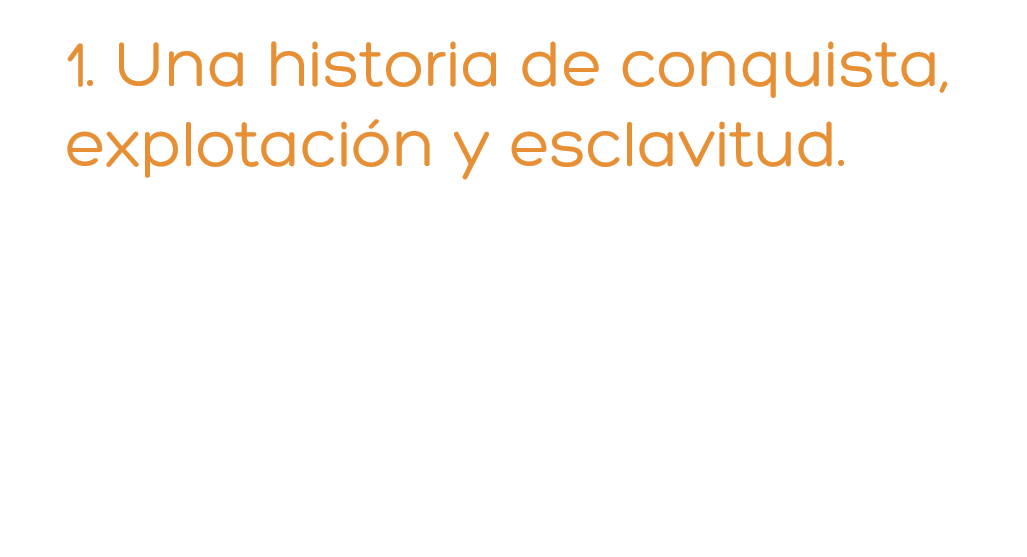 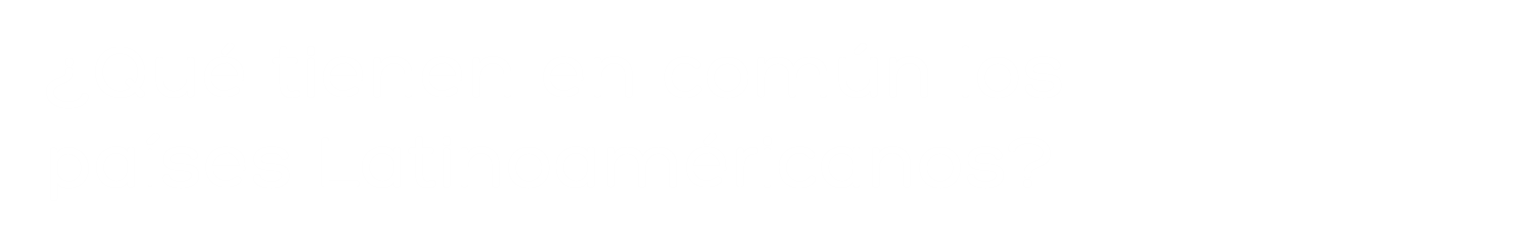 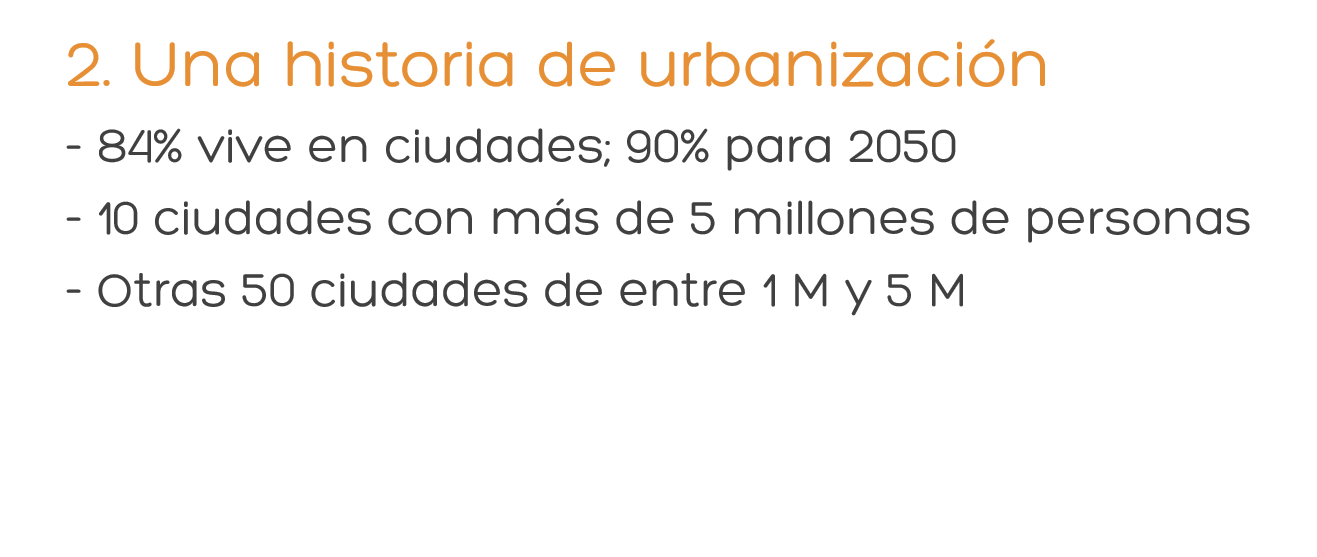 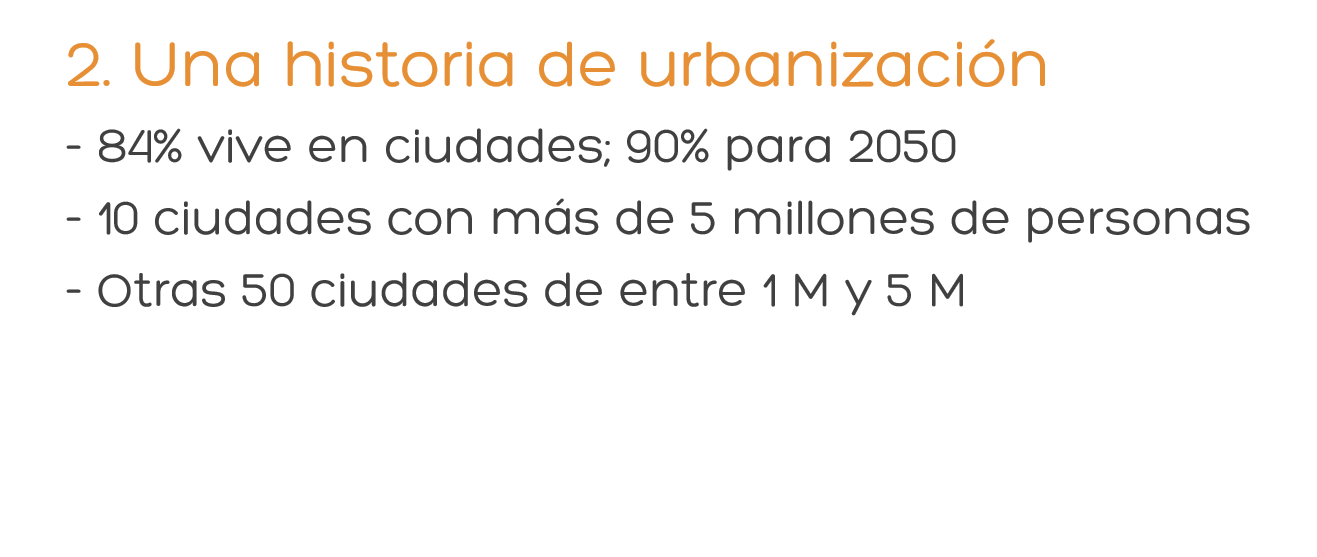 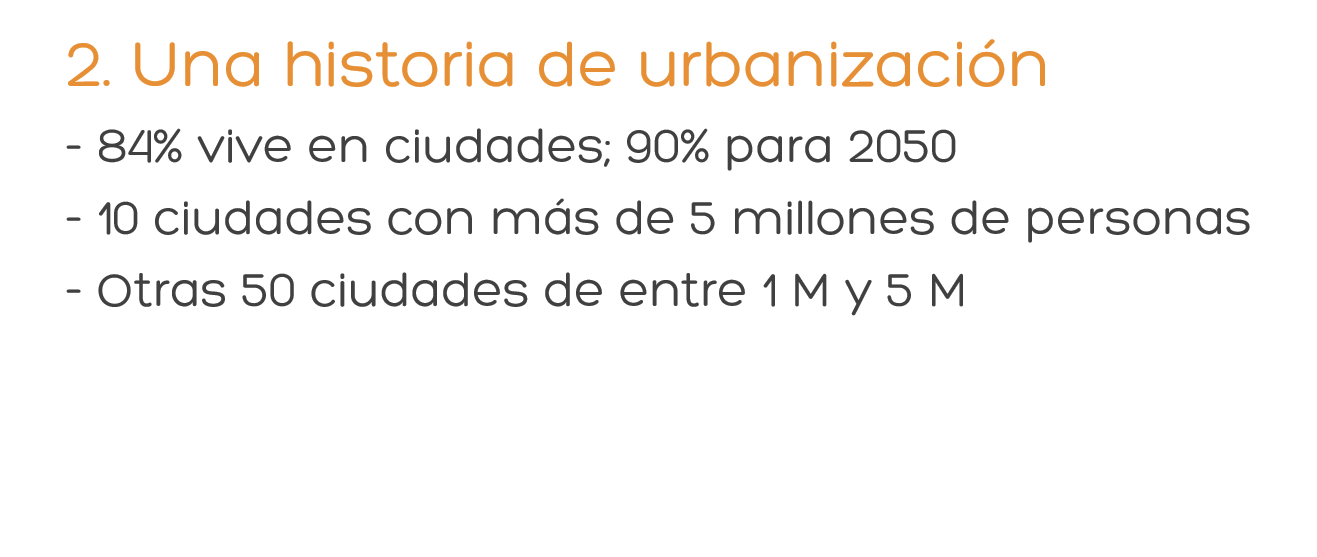 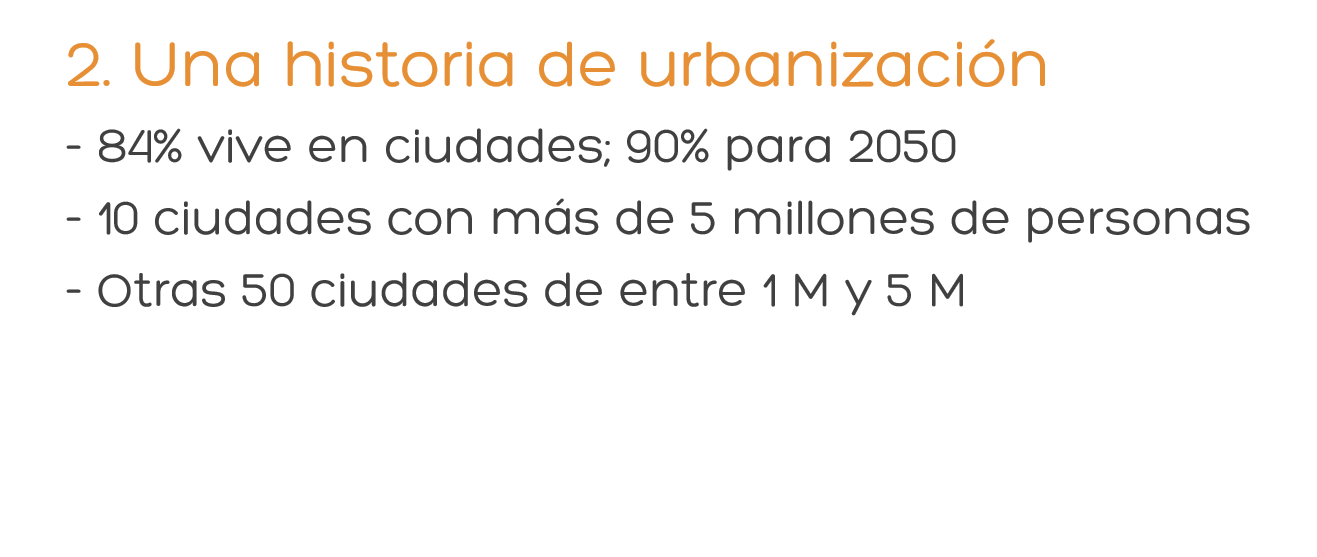 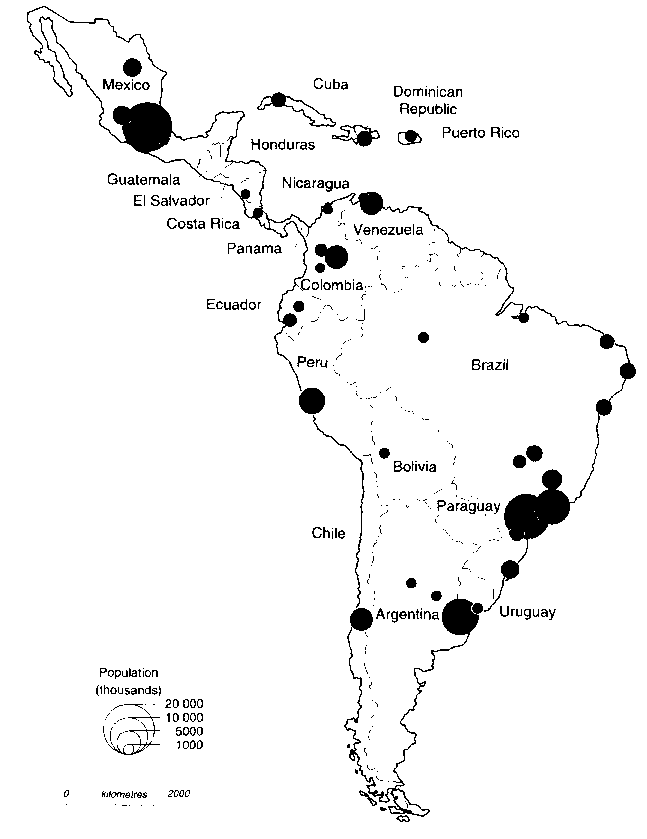 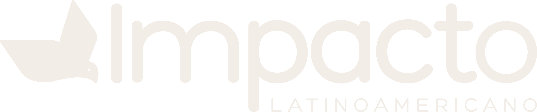 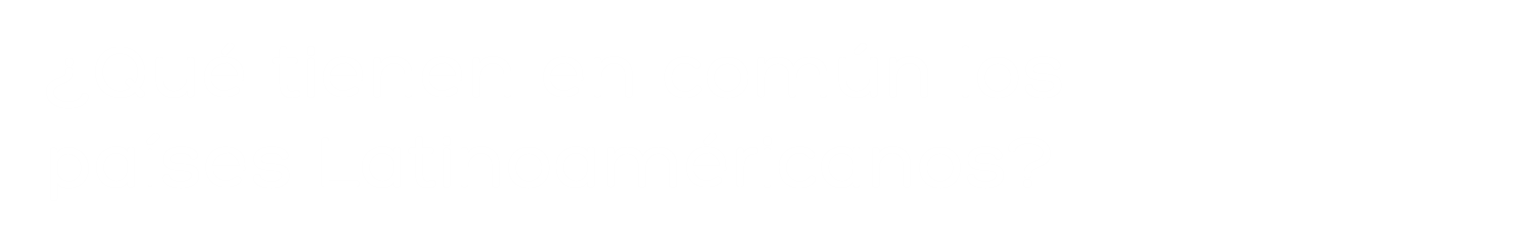 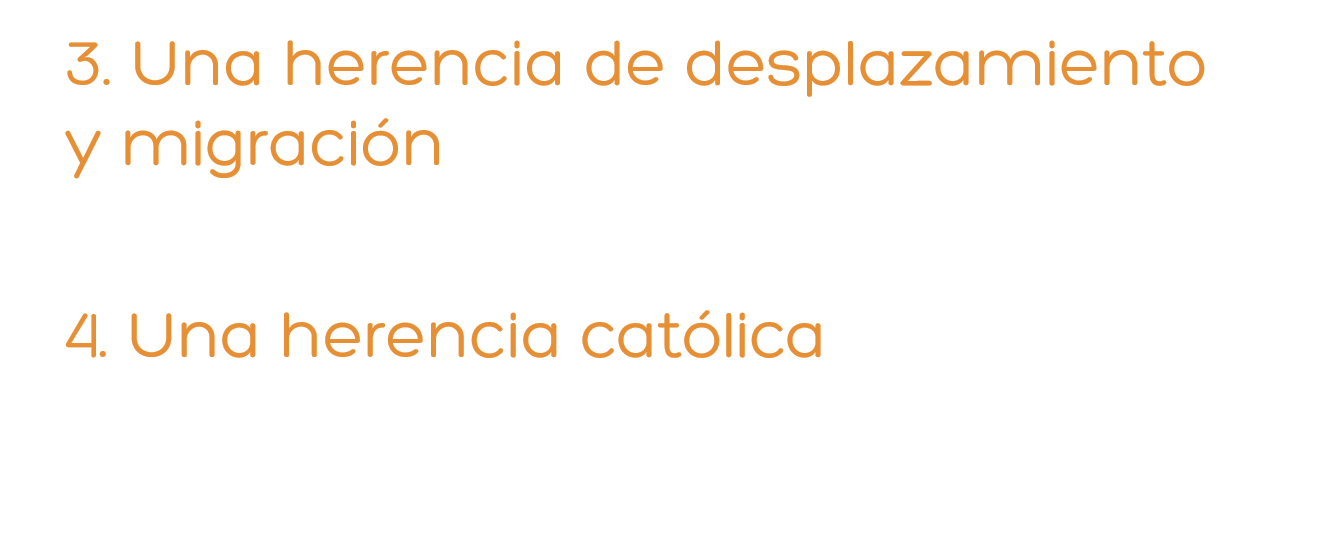 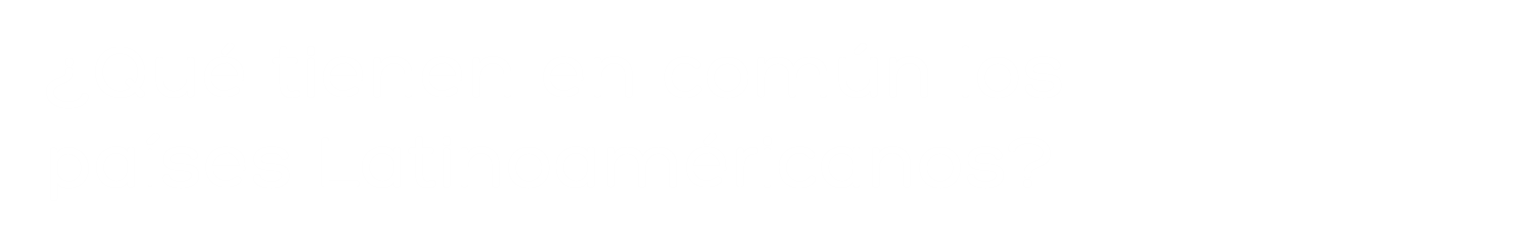 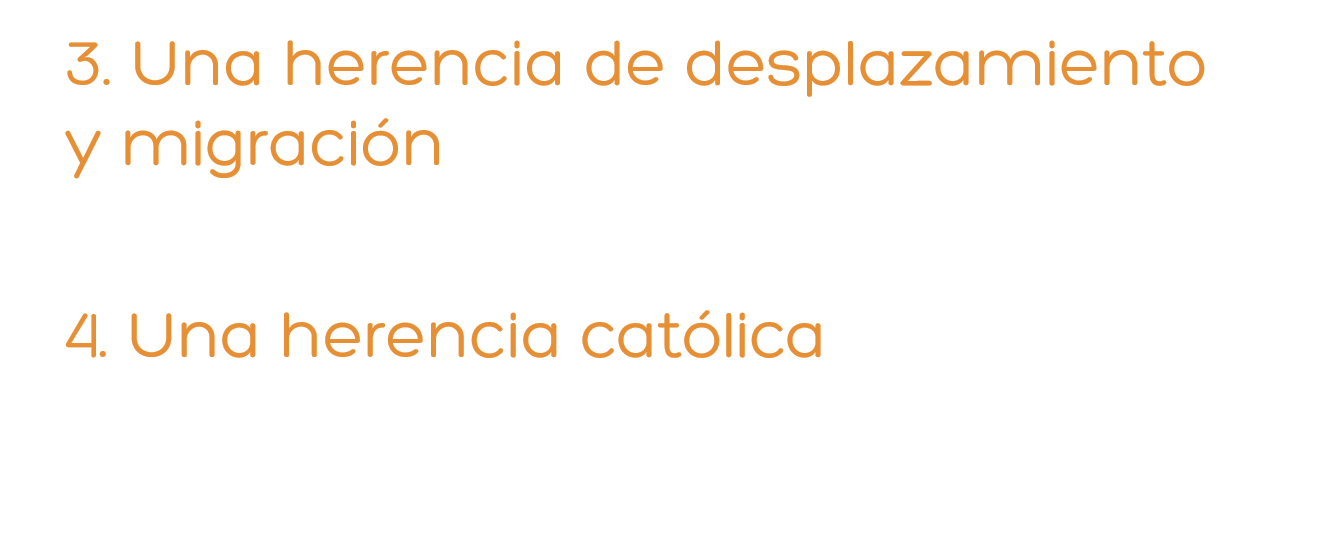 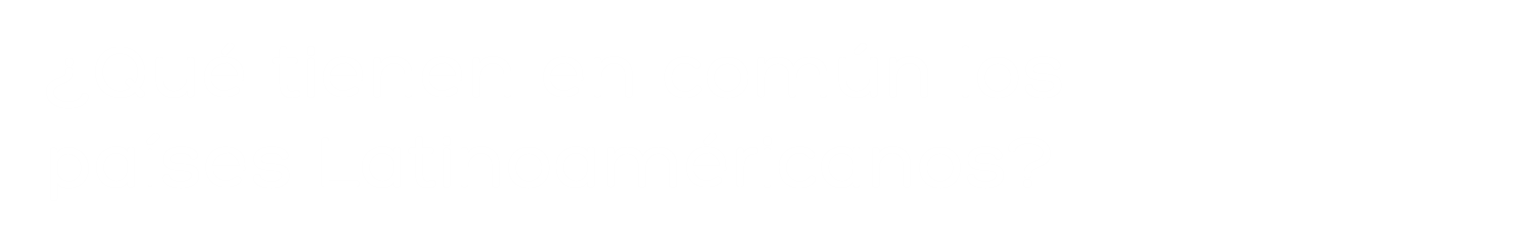 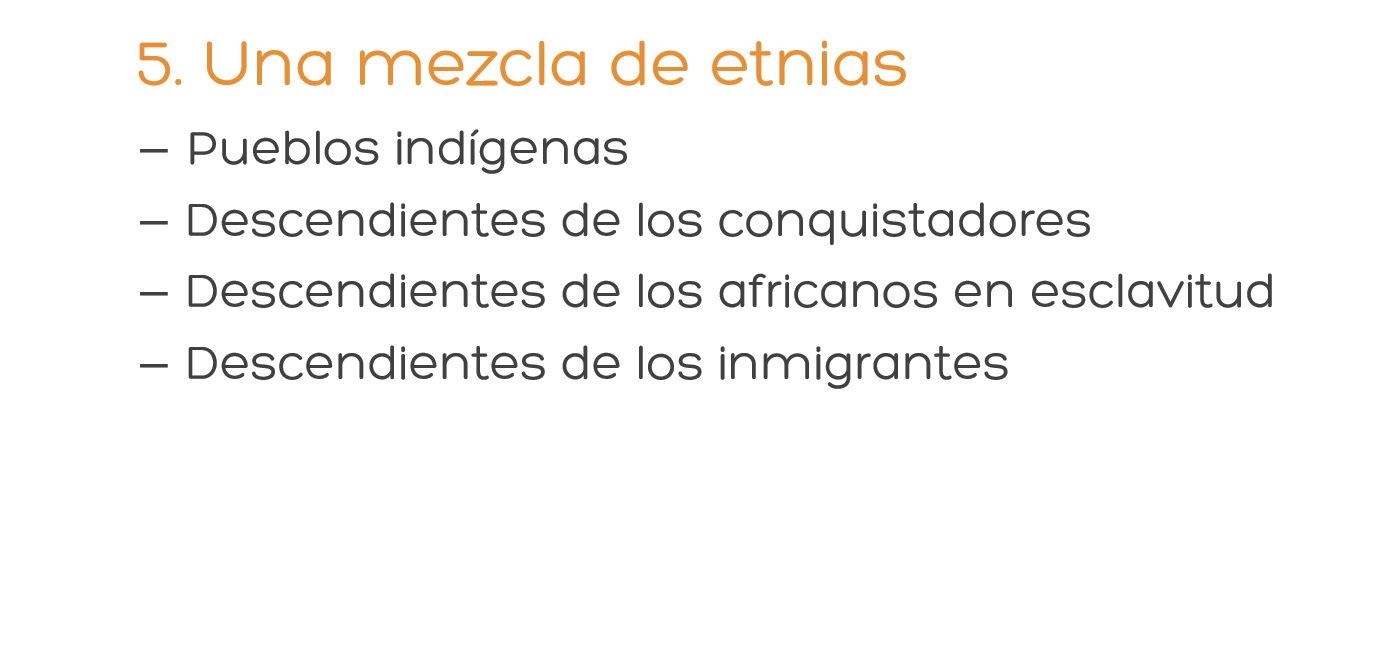 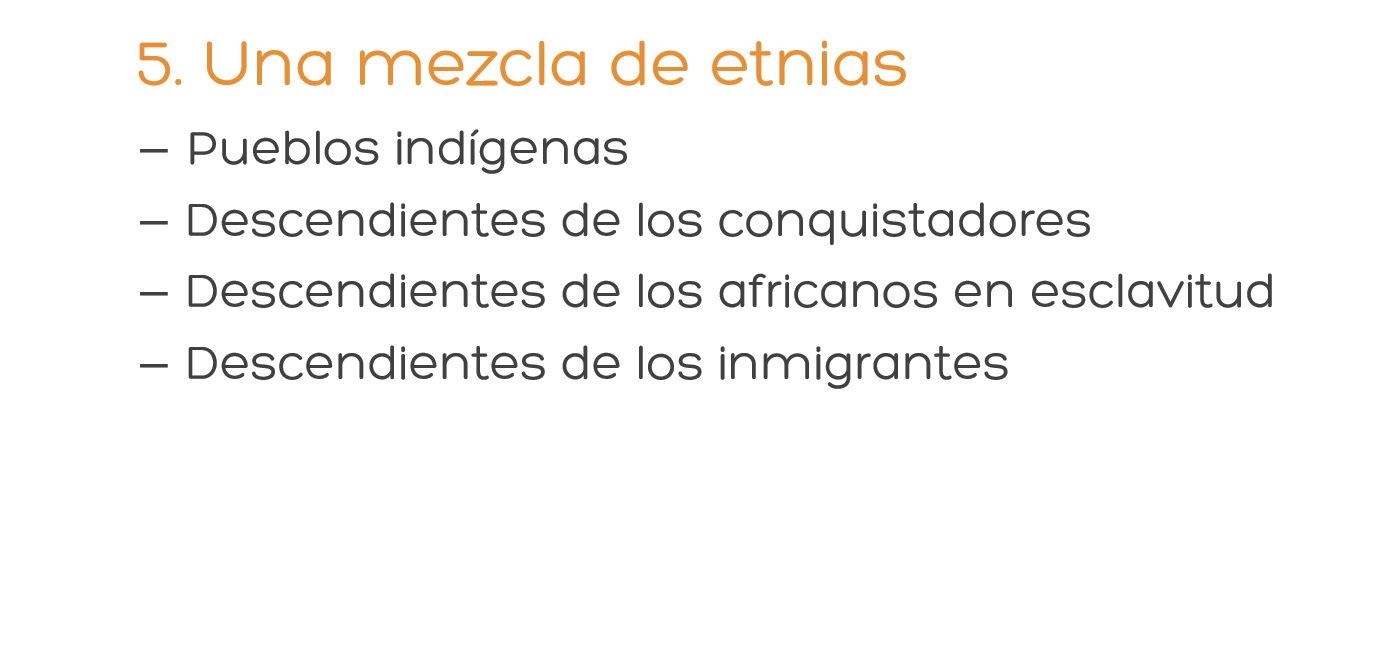 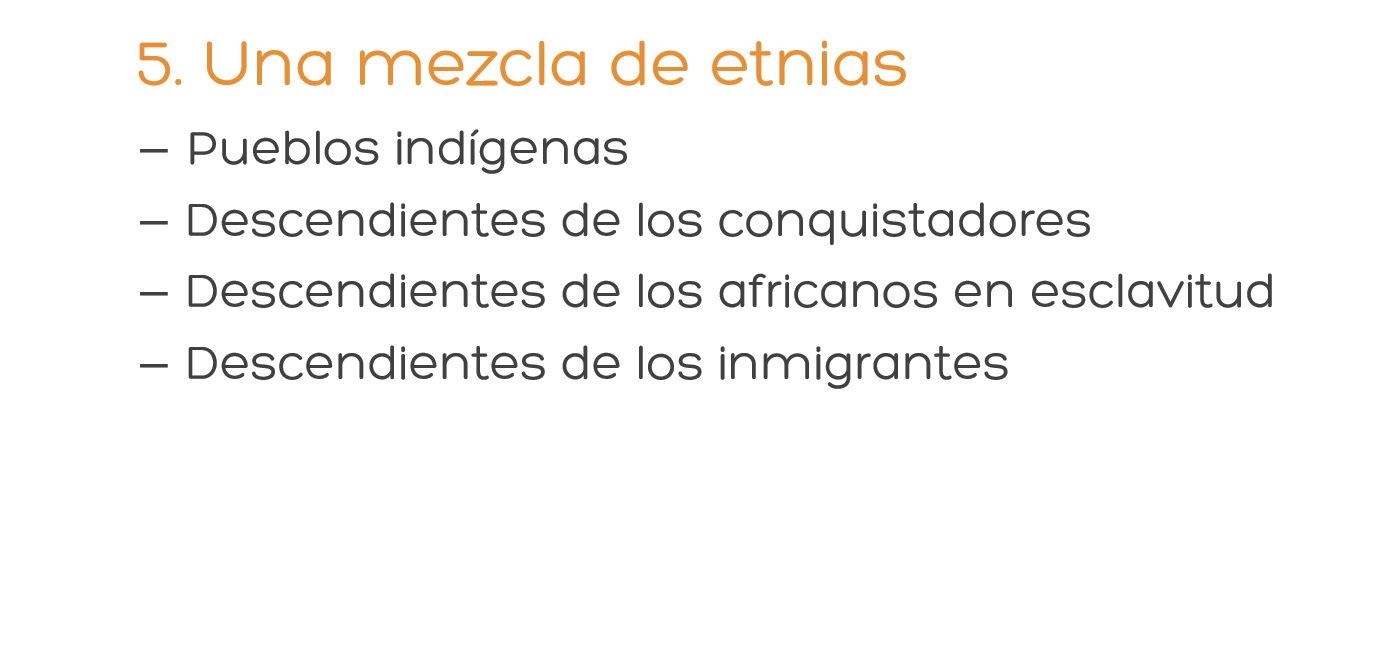 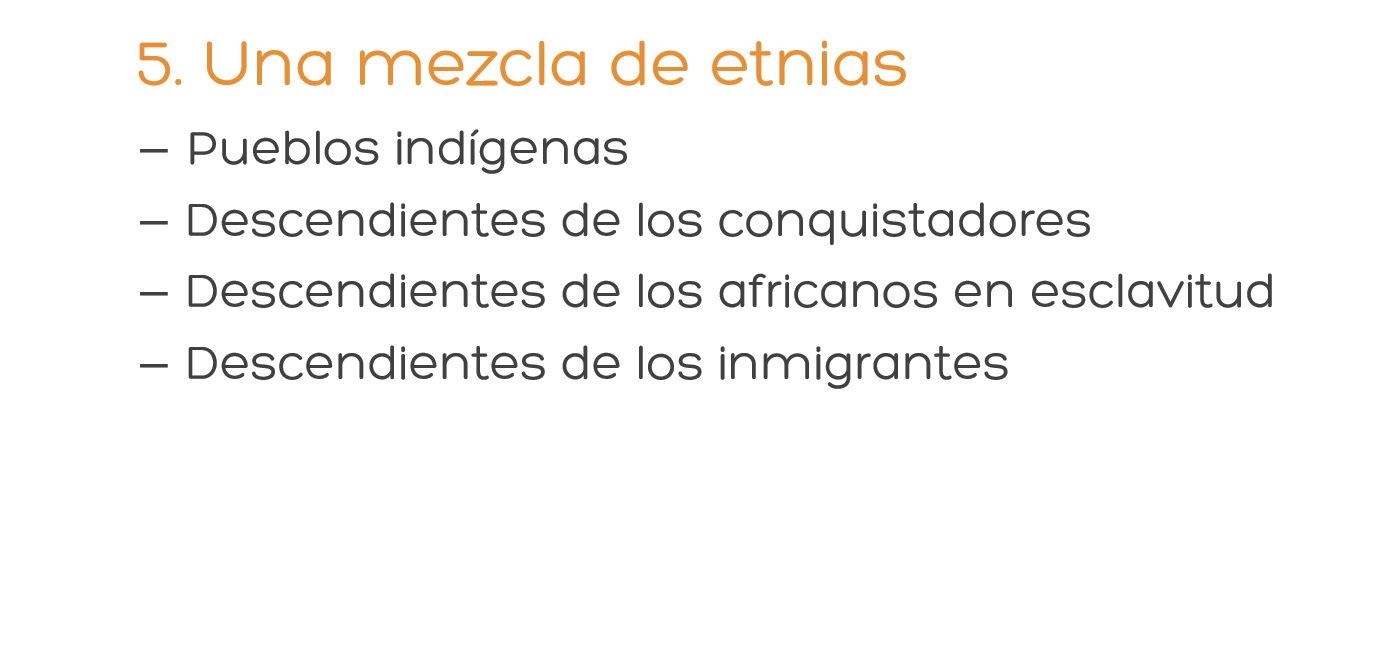 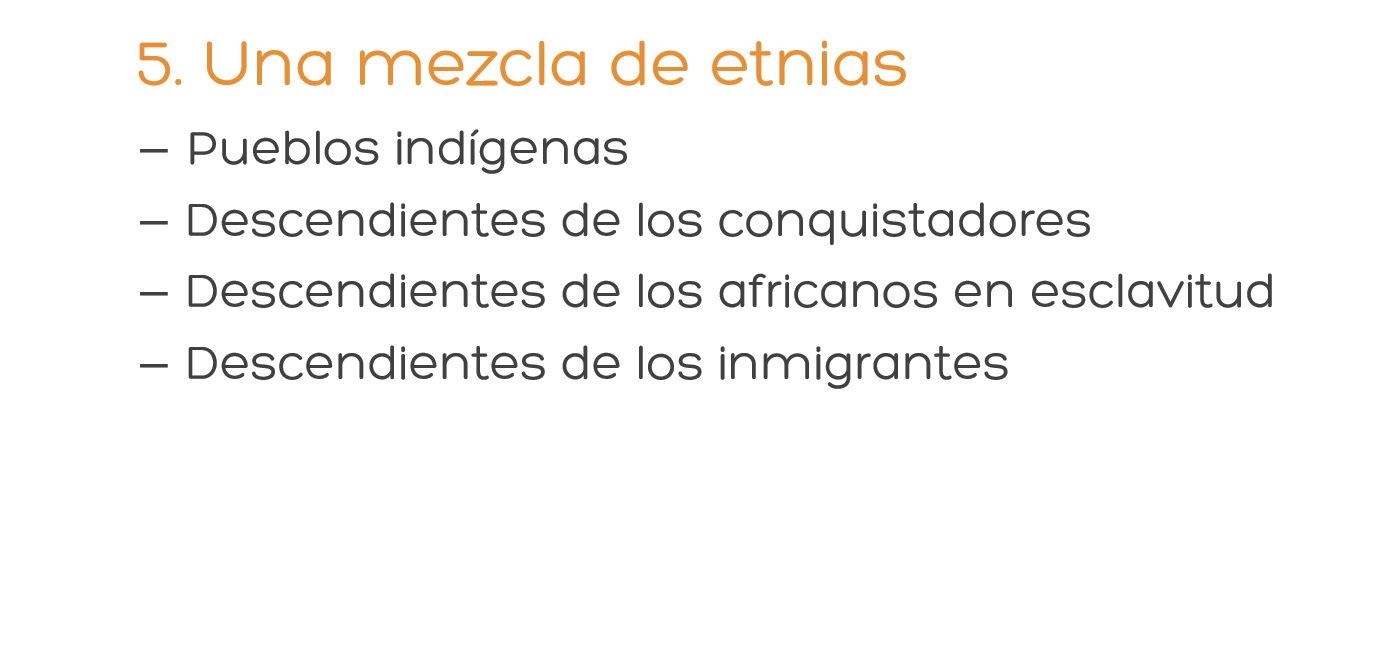 Pendiente por insertar vídeo que enviará Esteban
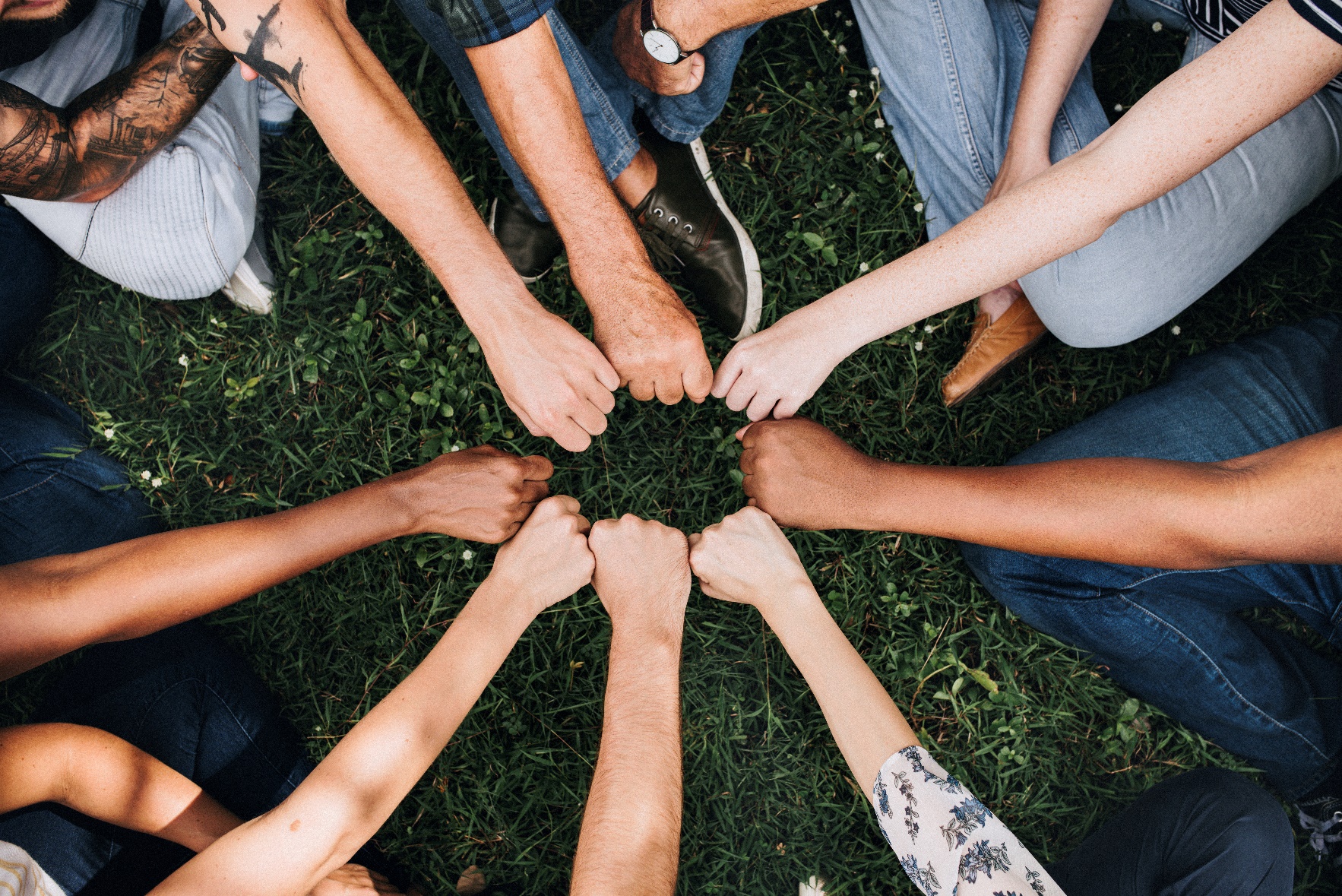 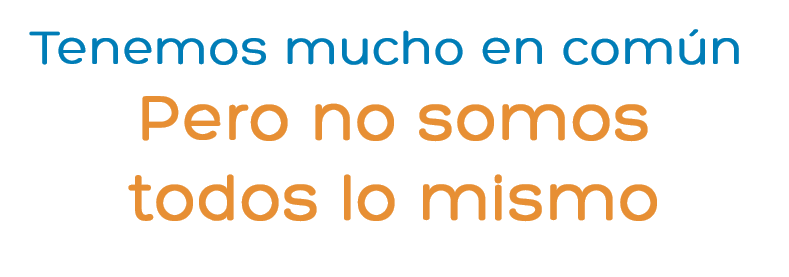 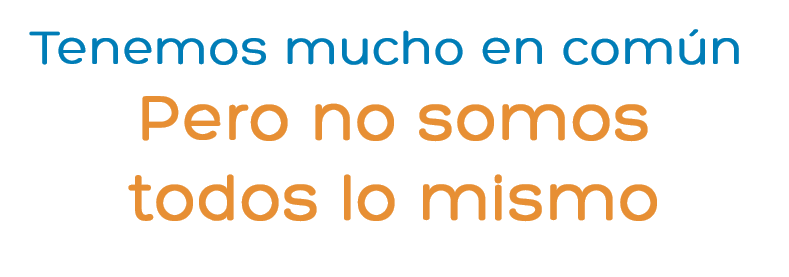 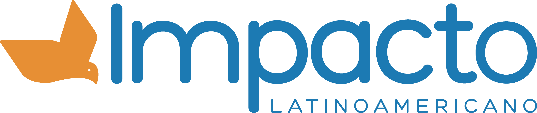 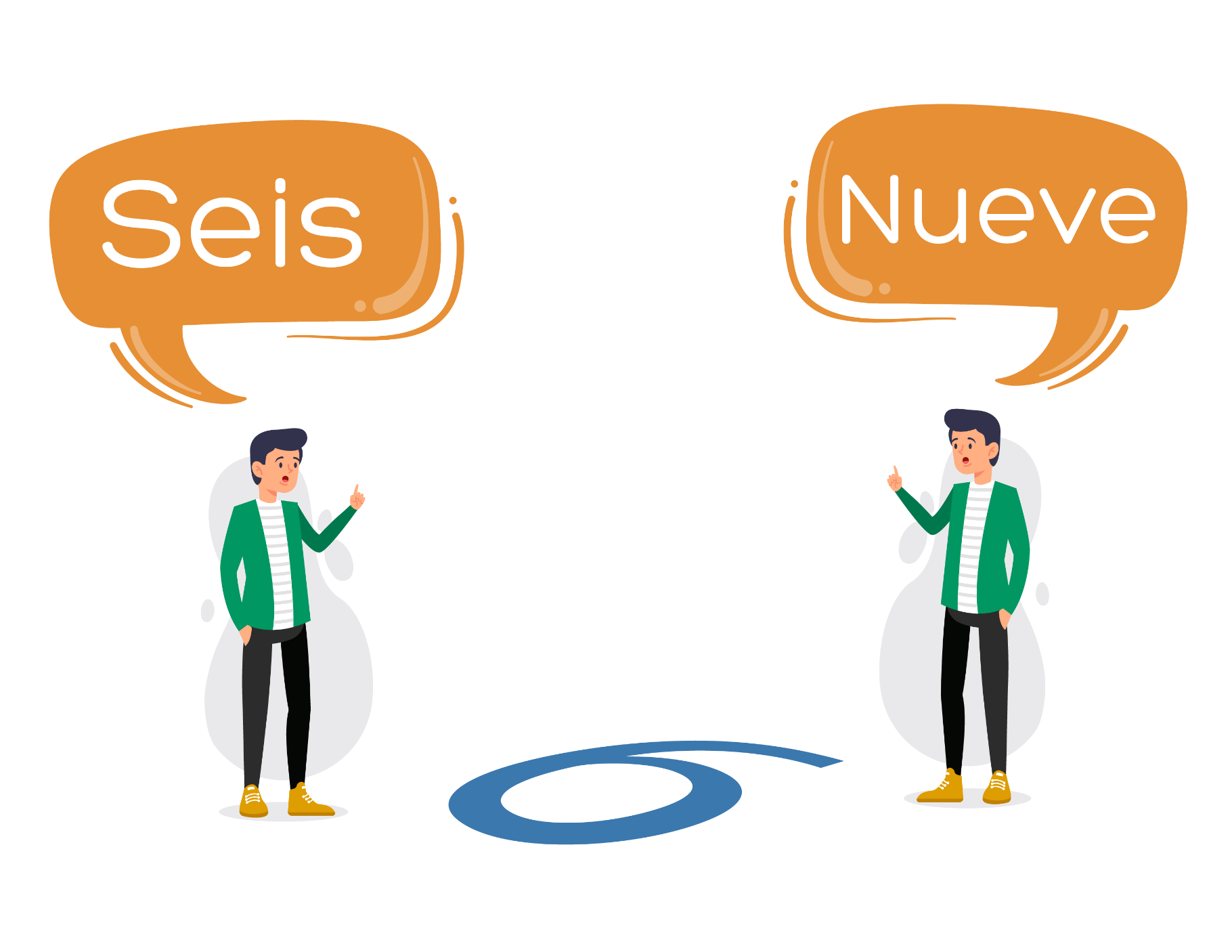 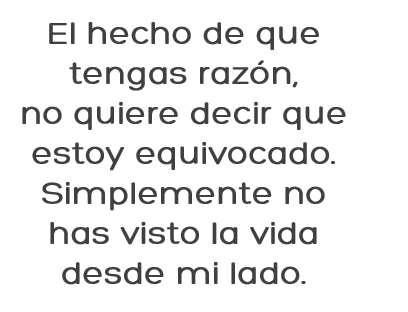 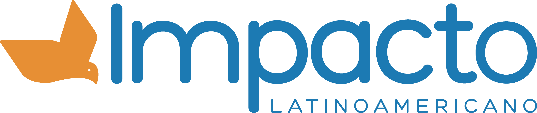 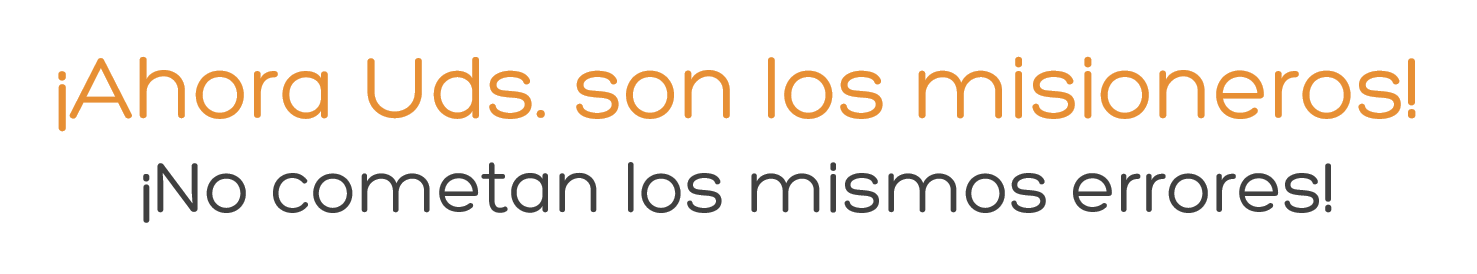 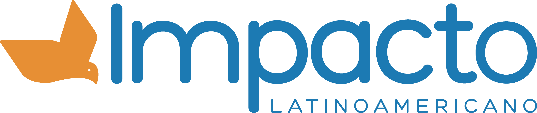 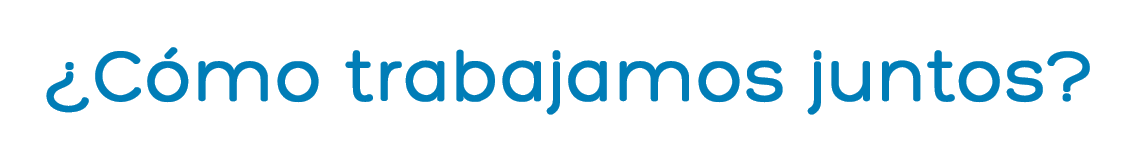 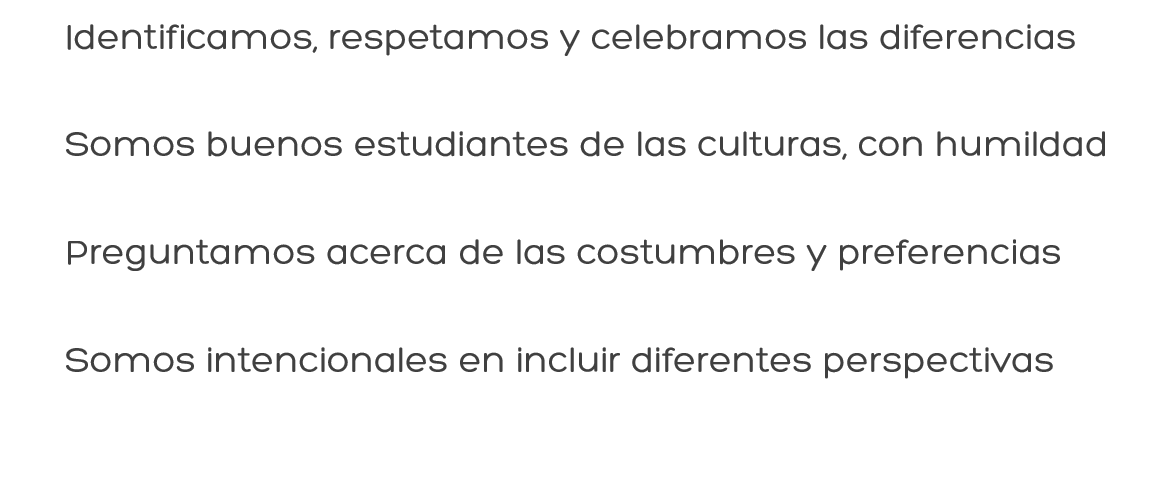 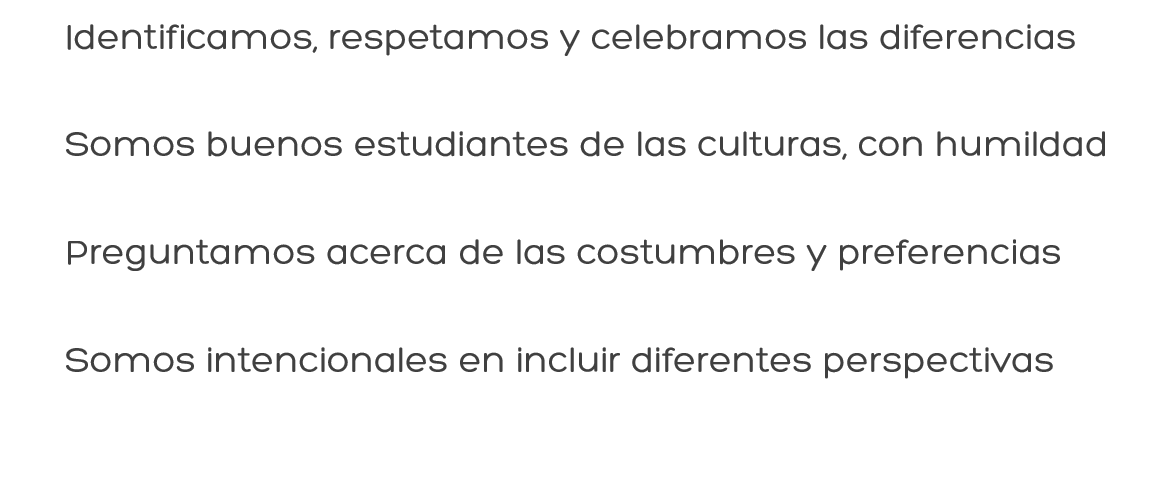 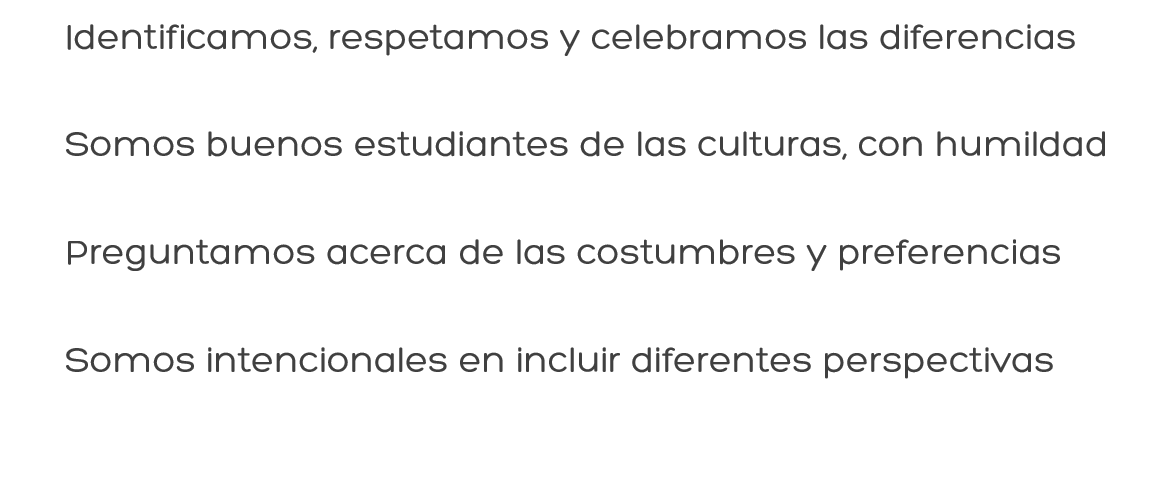 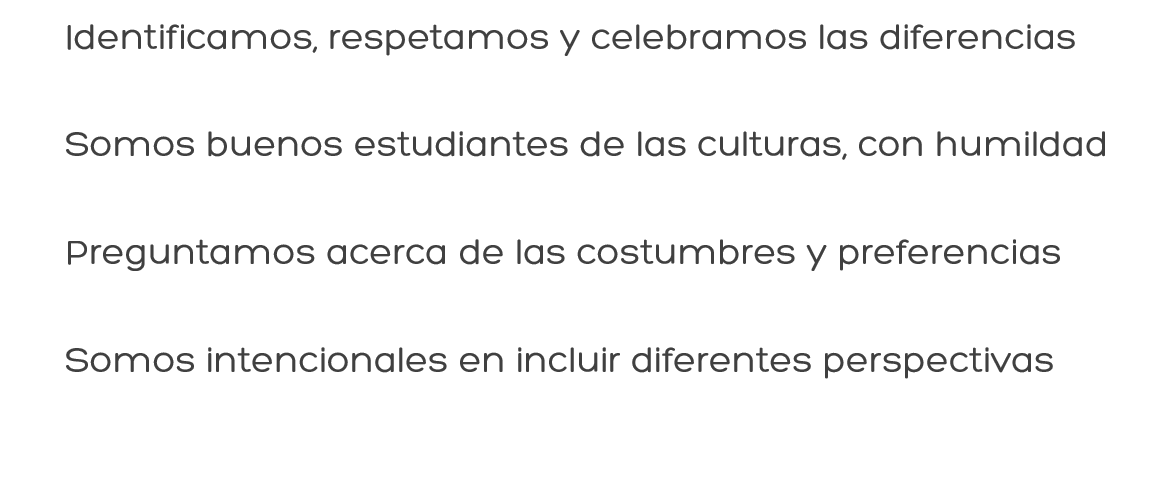